CS164: Topology
Leonidas Guibas
Computer Science Dept.
Stanford University
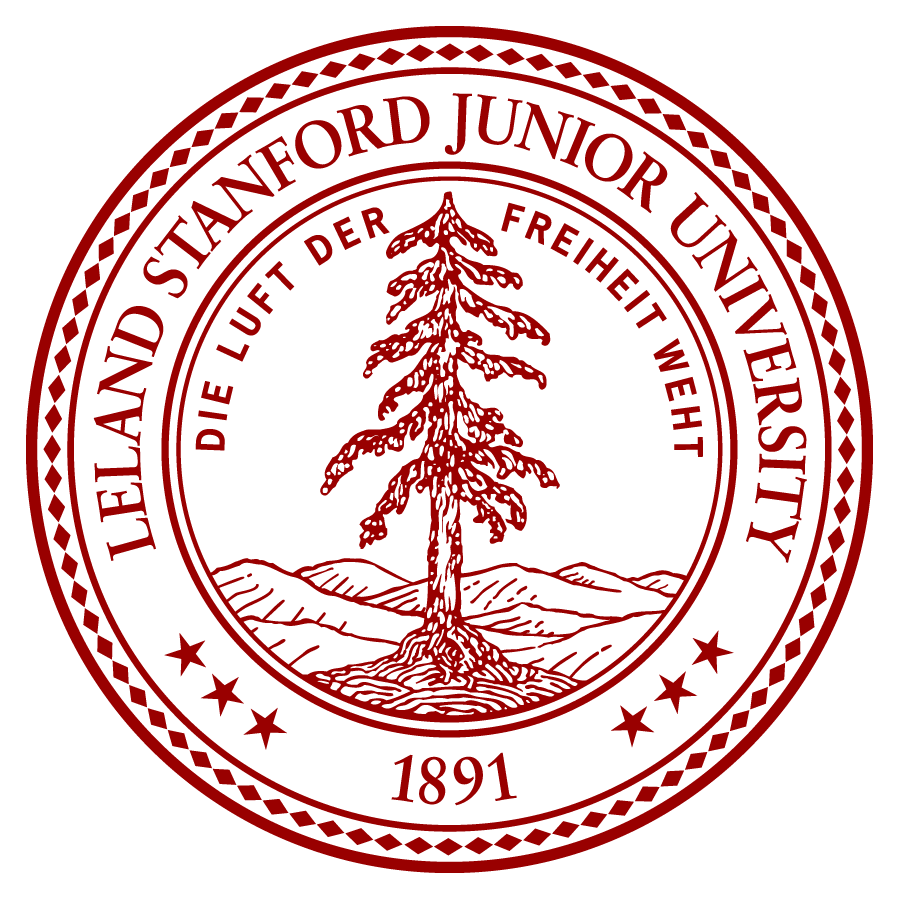 [Slides: Afra Zomorodian]
1
TexPoint fonts used in EMF. 
Read the TexPoint manual before you delete this box.: AAA
Erlangen Program
Geometry and topology study invariances of spaces under certain transformation groups
rigid motions: Euclidean geometry
continuous deformations: topology
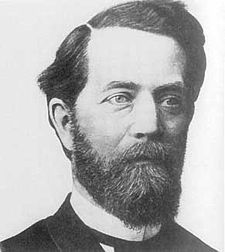 Felix Klein
1849-1925
2
Intrinsic vs. Extrinsic
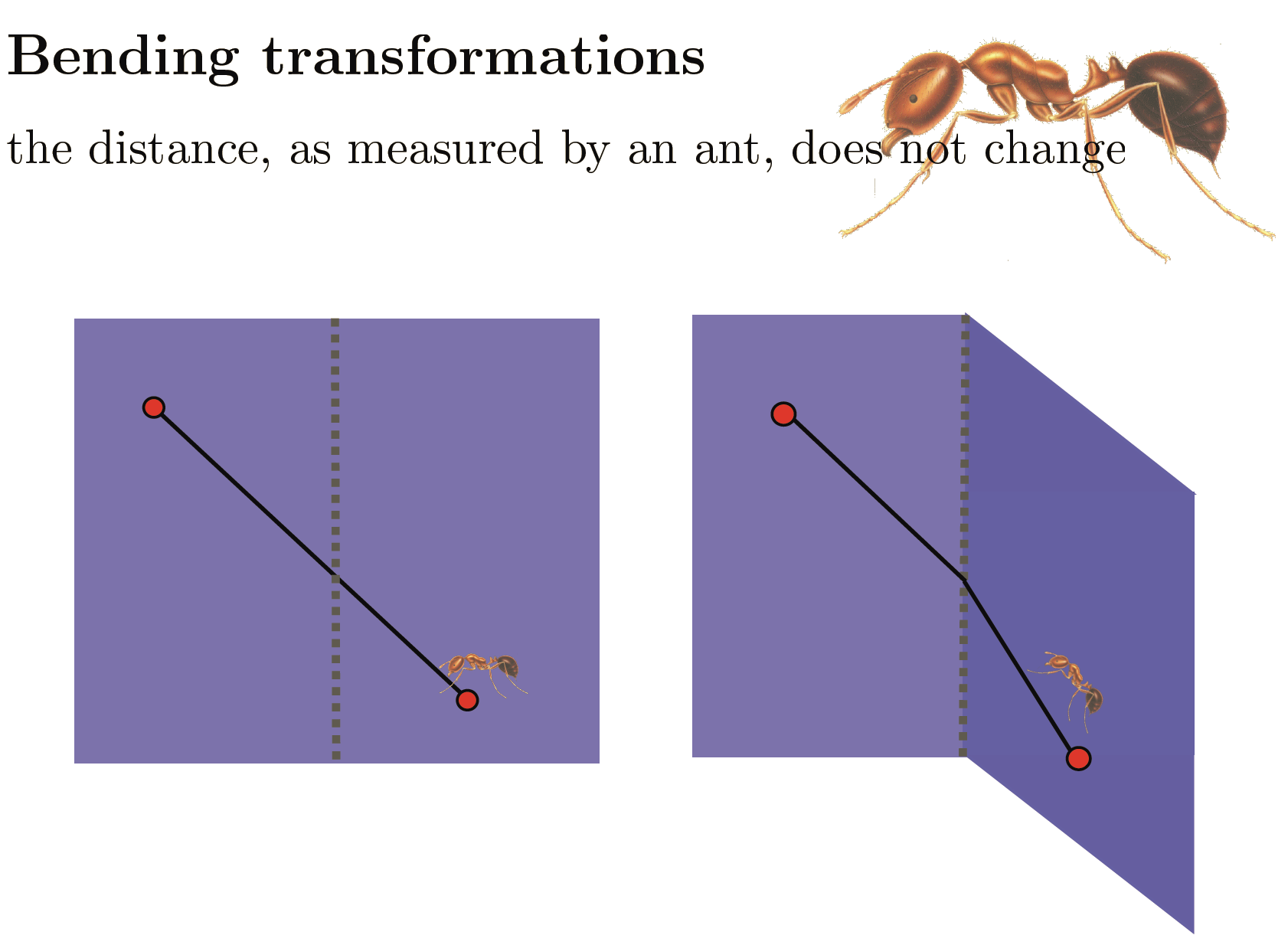 3
2-Manifold Classification
4
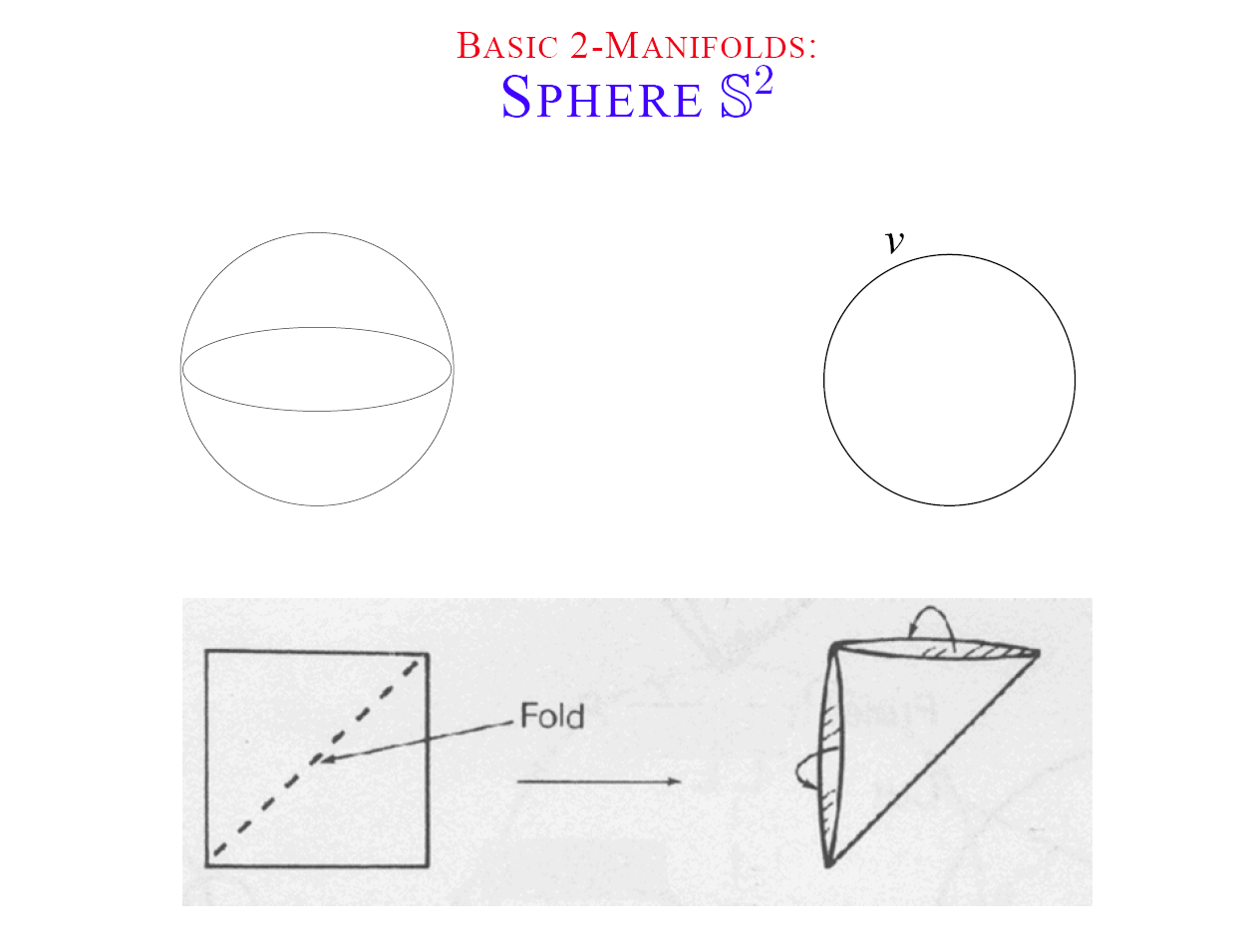 5
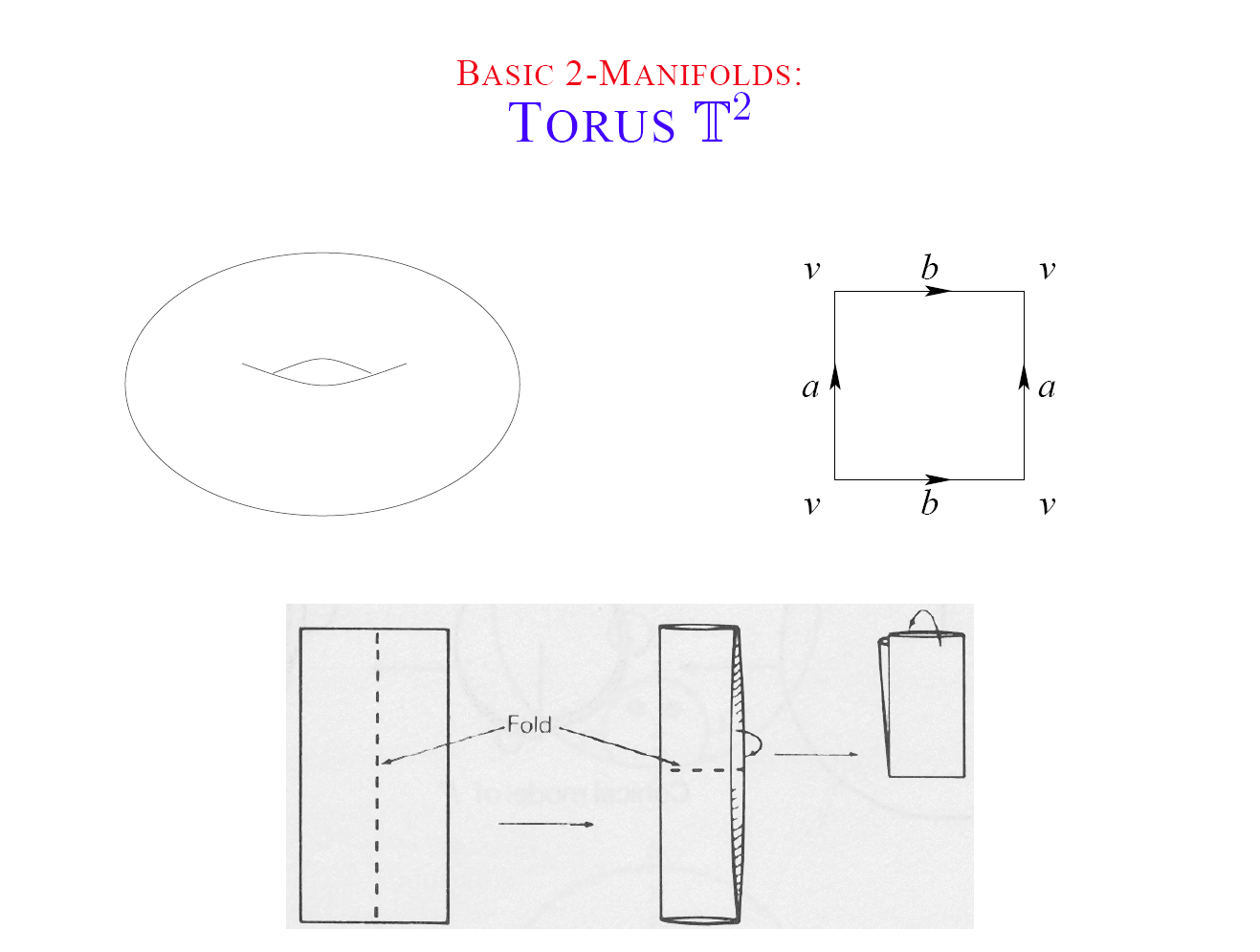 6
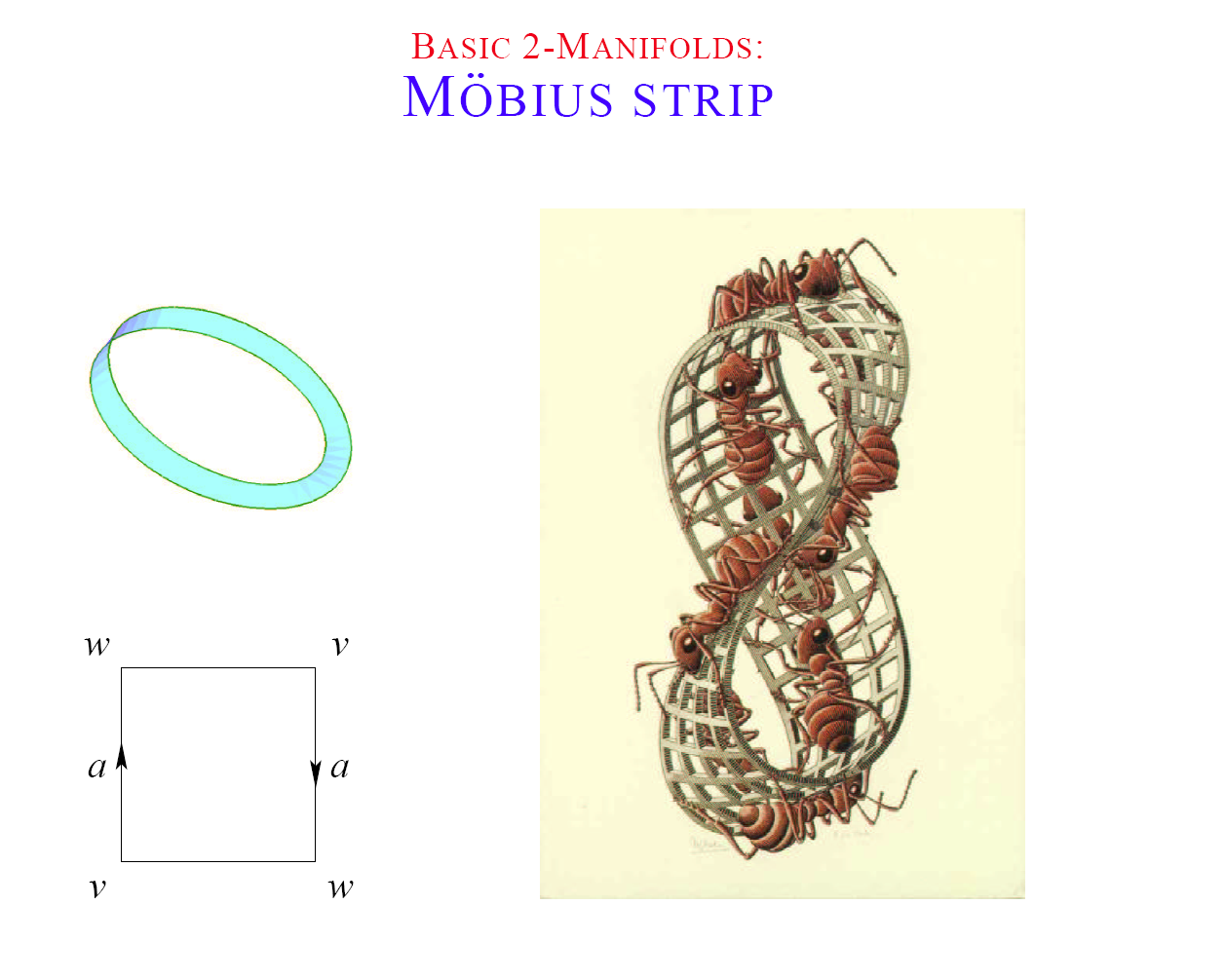 M. C. Escher
7
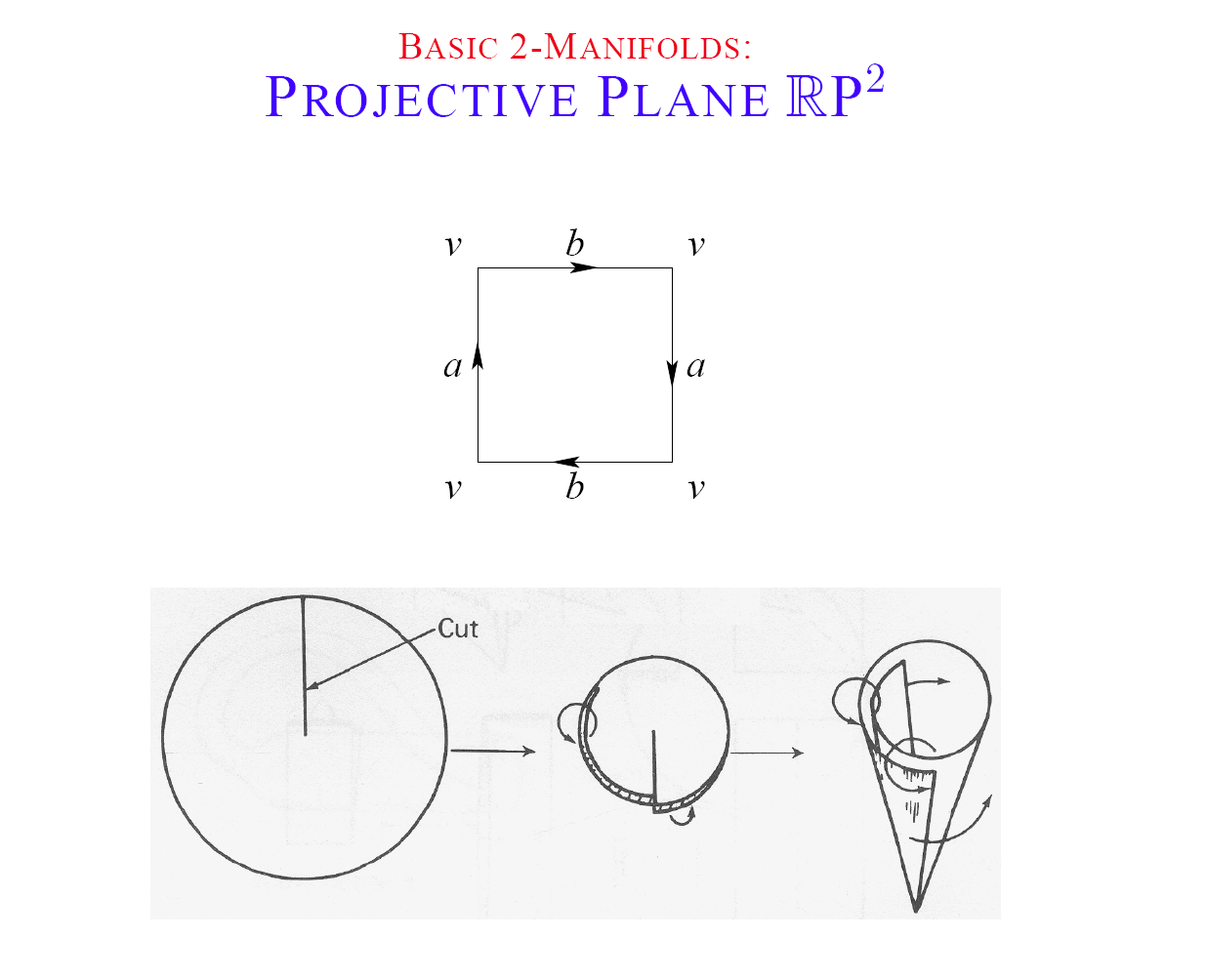 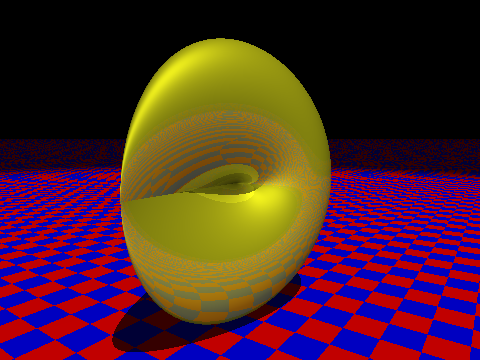 Möbius + cap = RP2
8
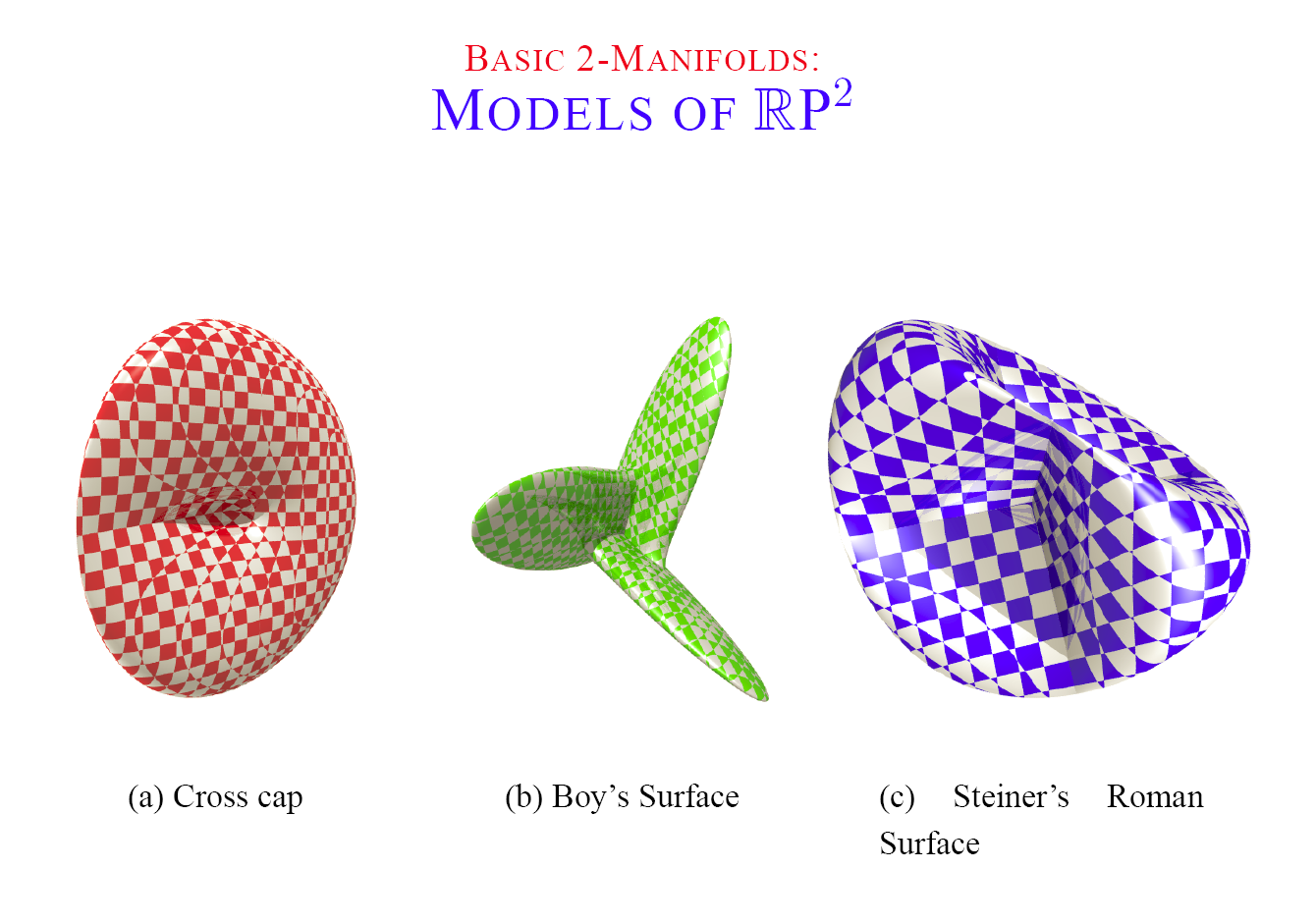 9
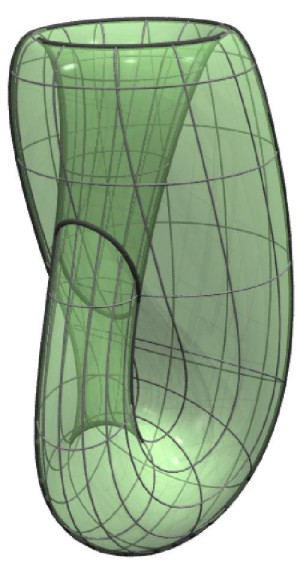 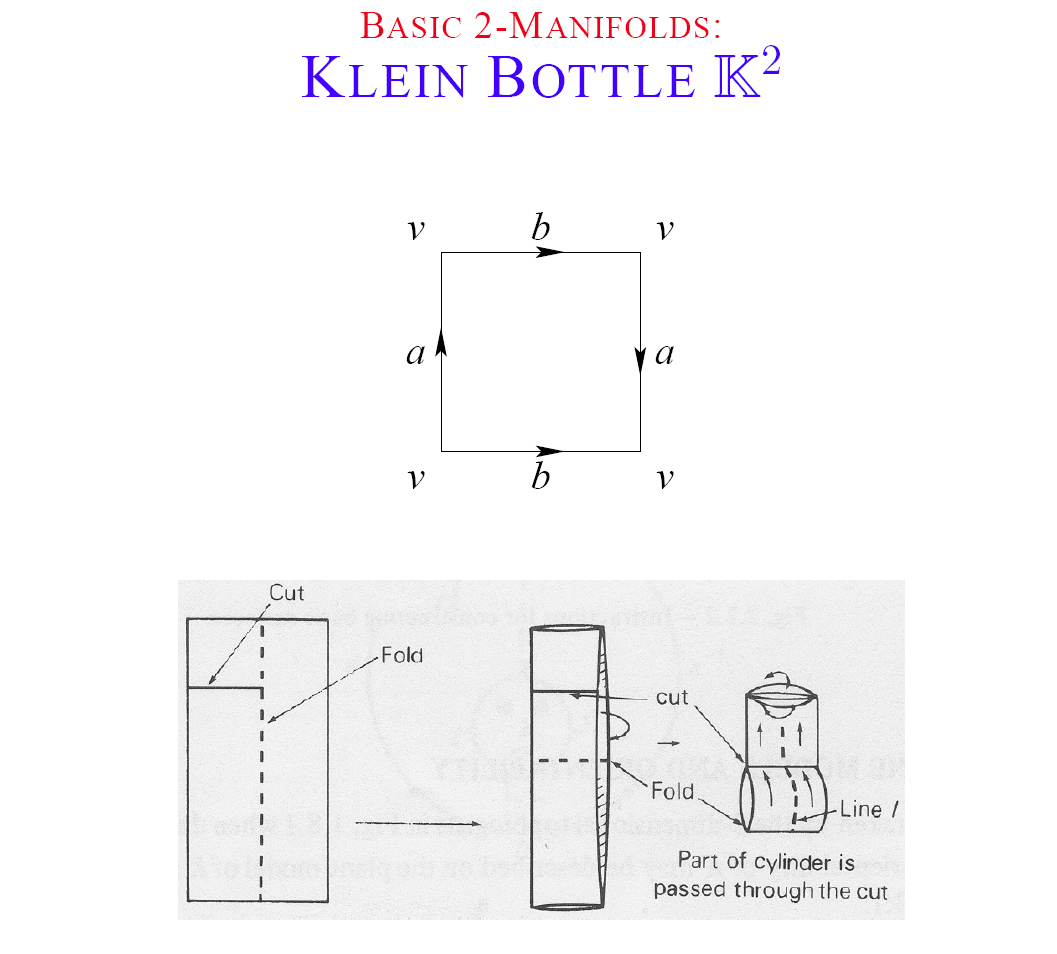 10
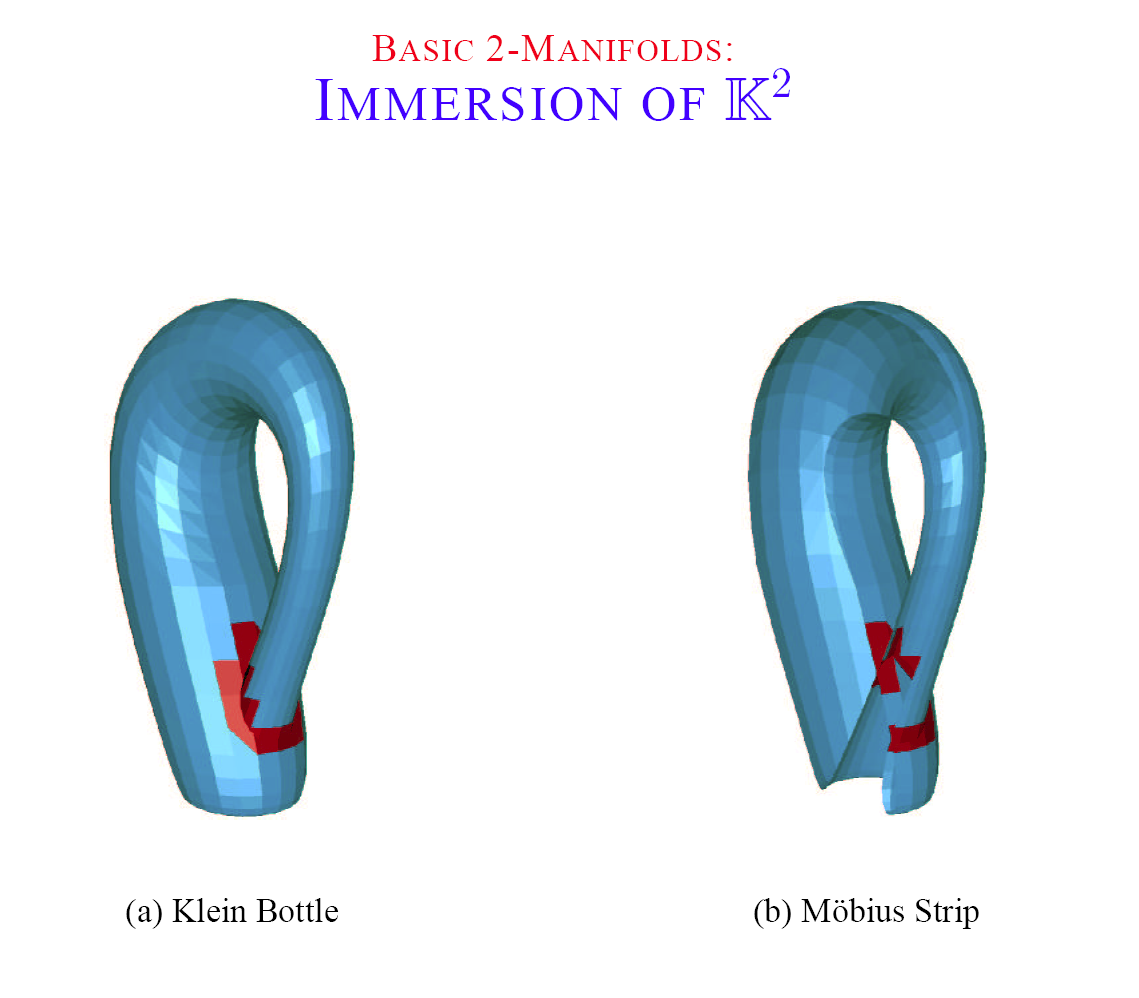 Möbius + Möbius = Klein
11
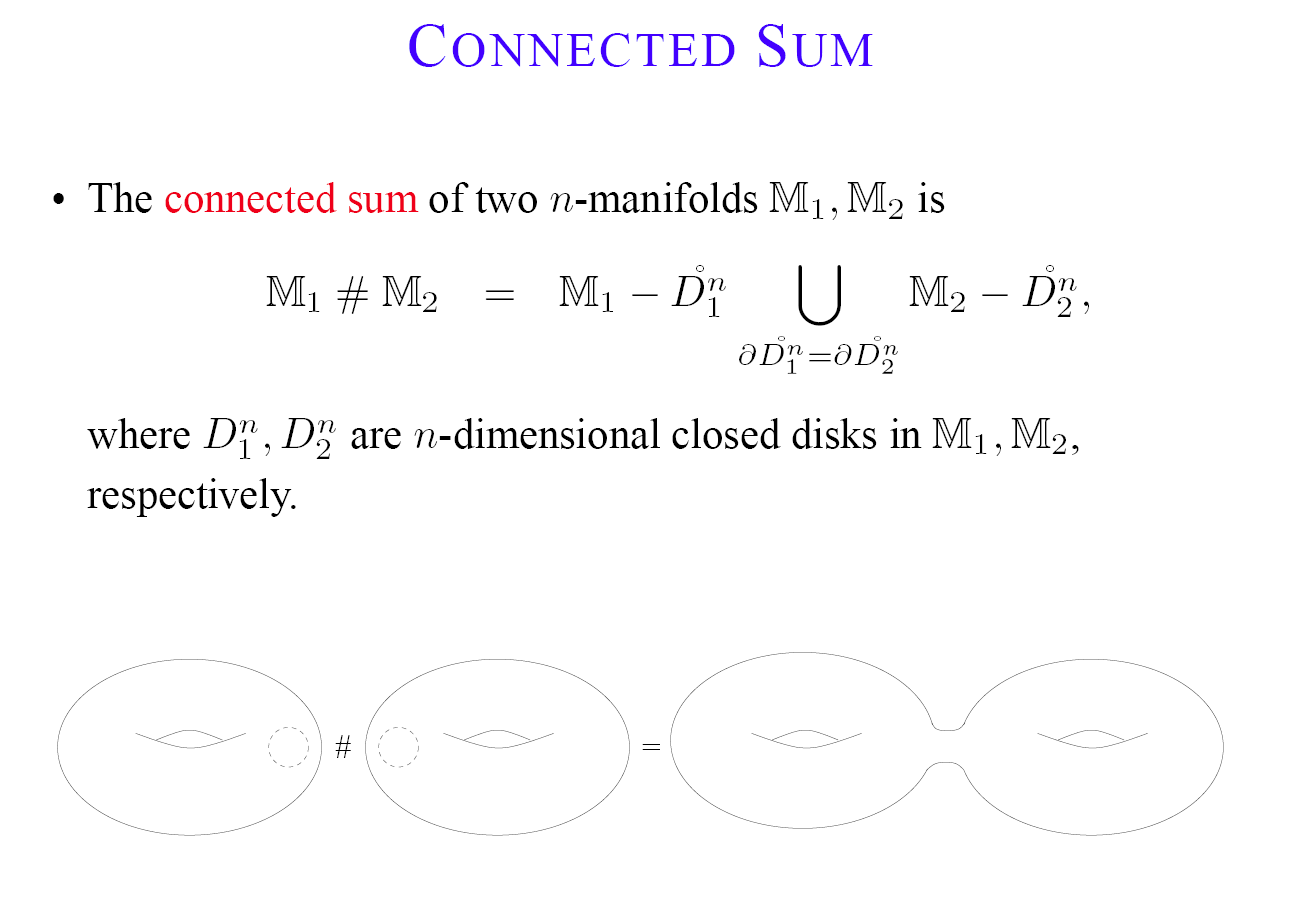 12
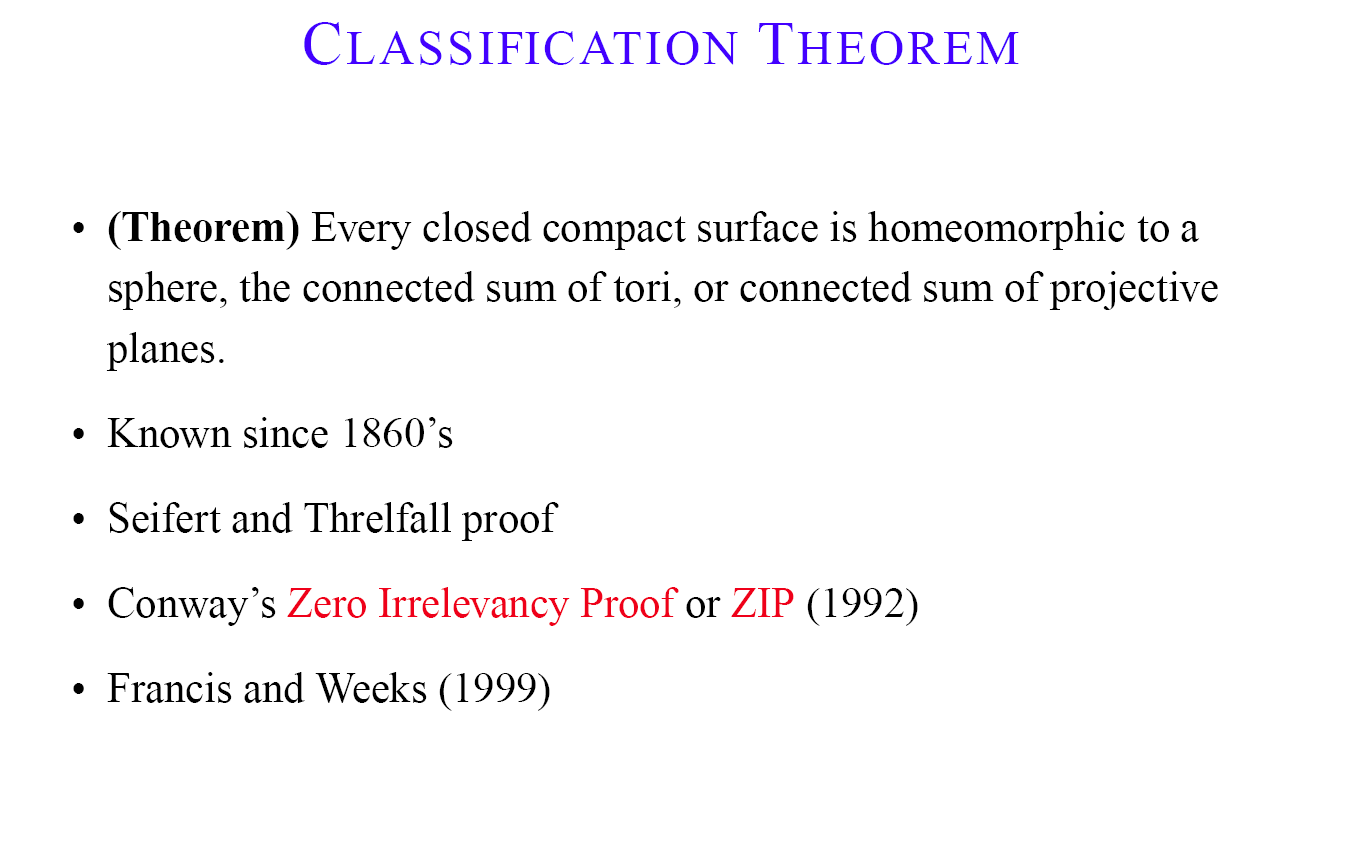 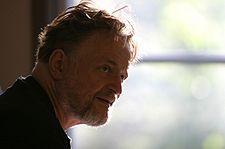 John Horton Conway
1937-
13
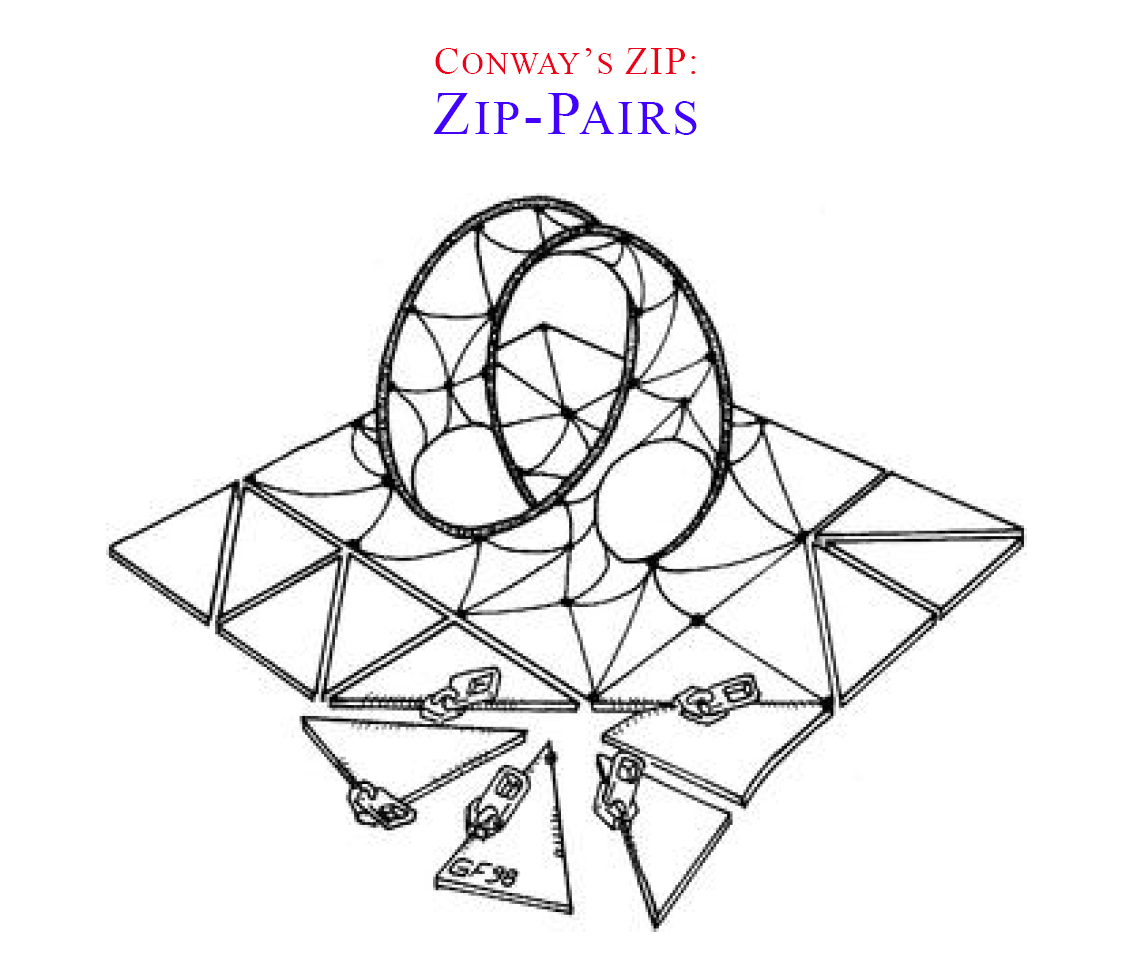 14
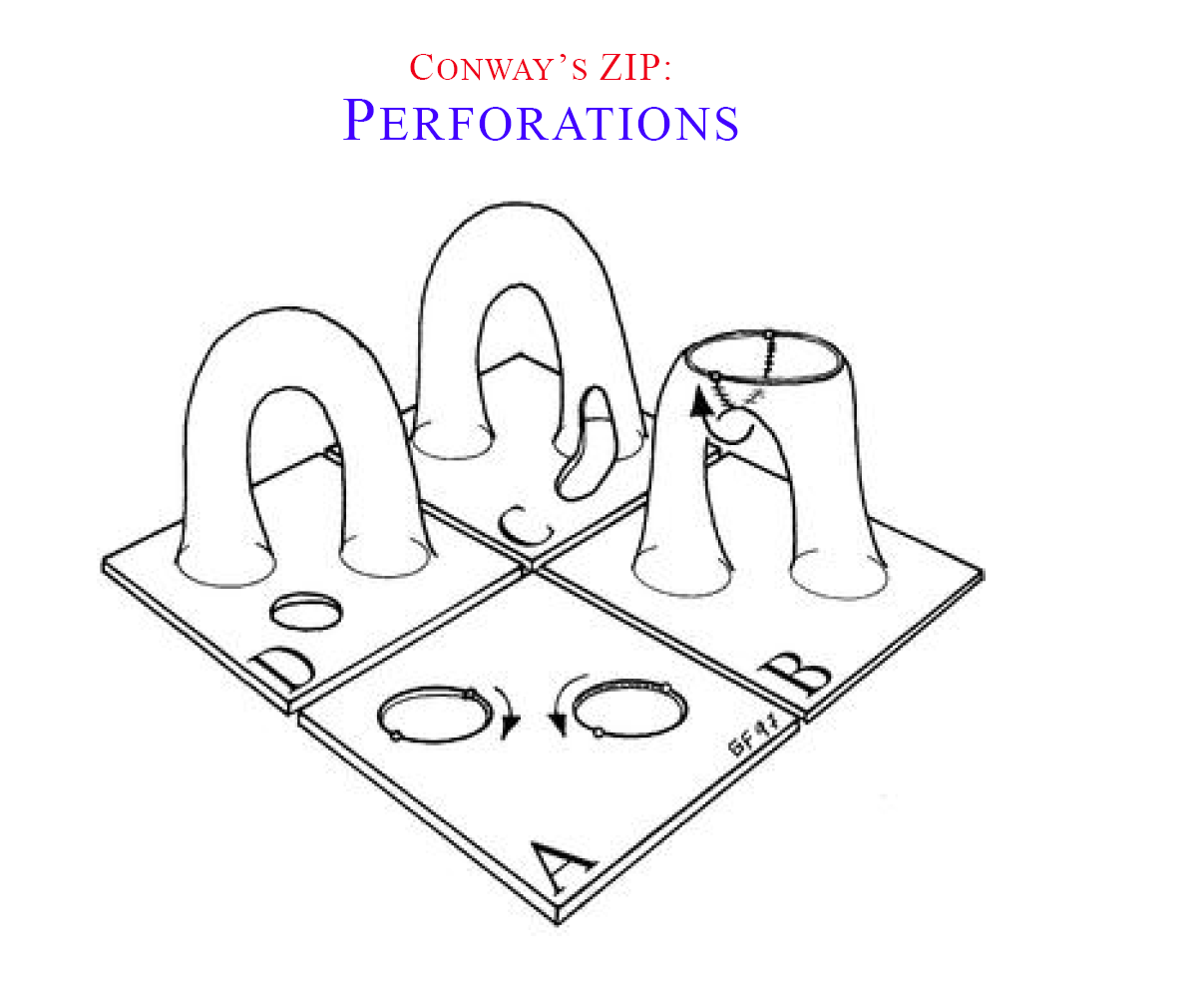 15
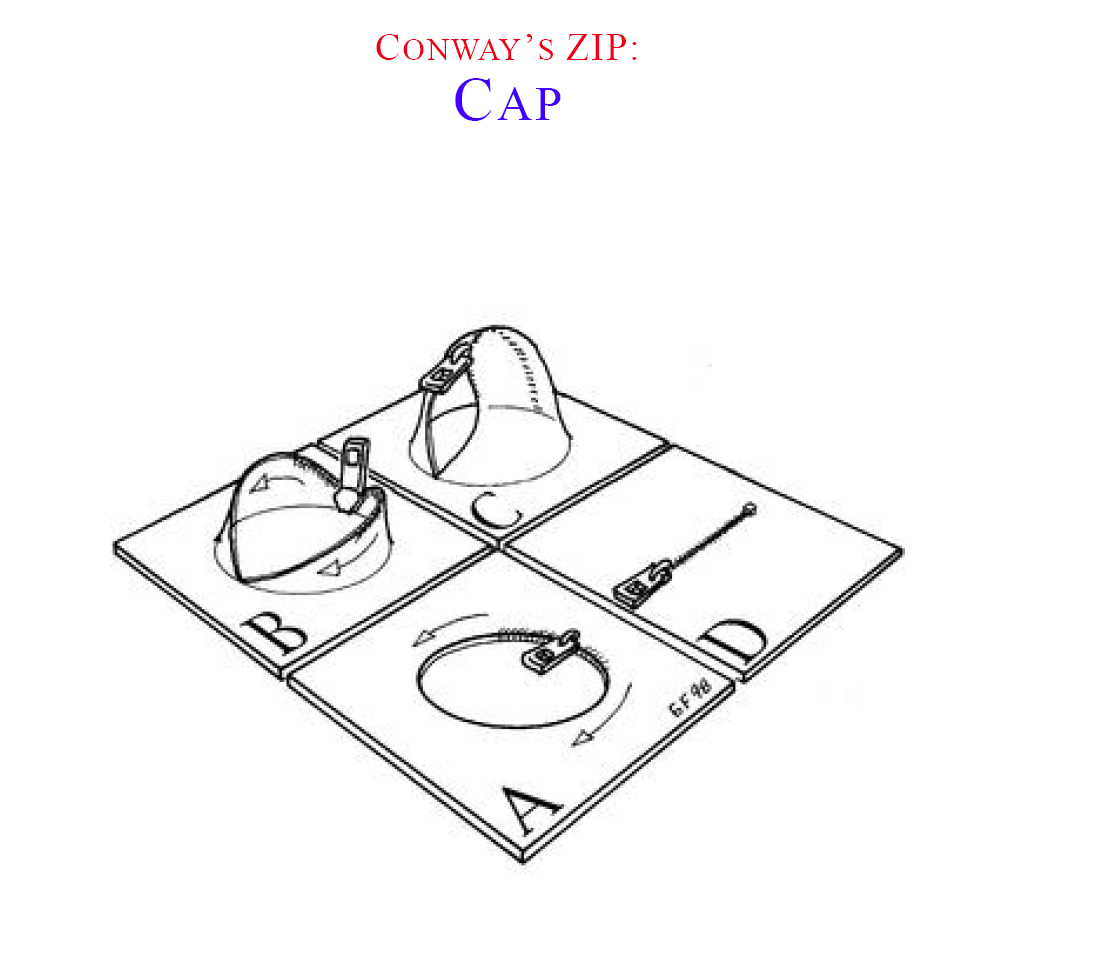 16
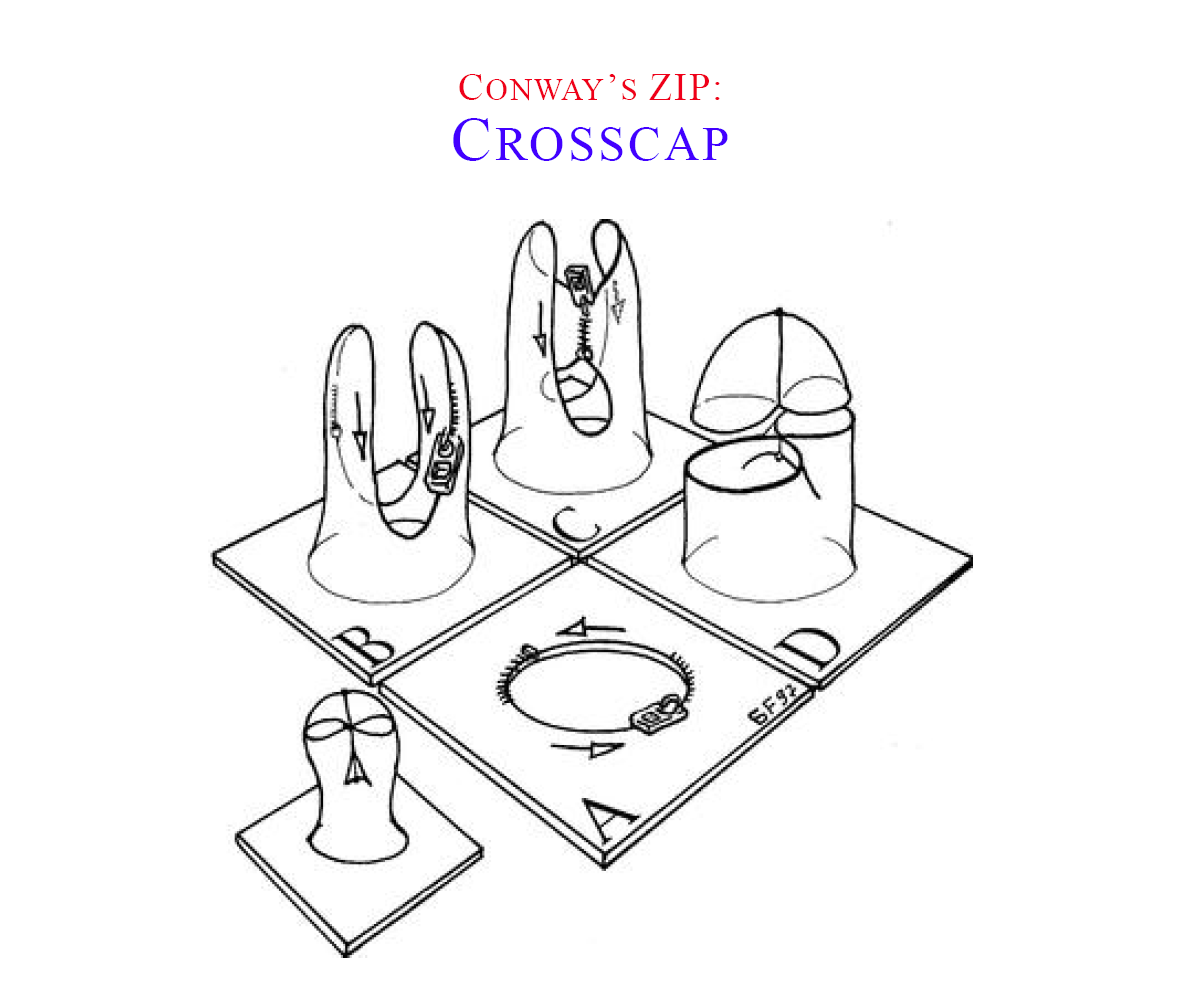 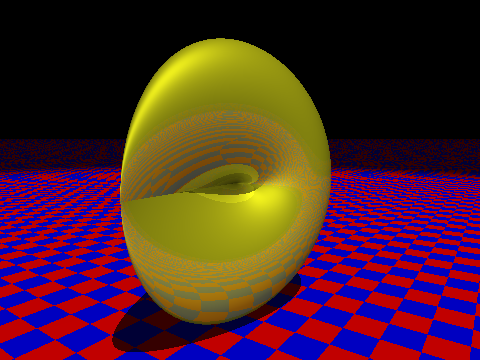 17
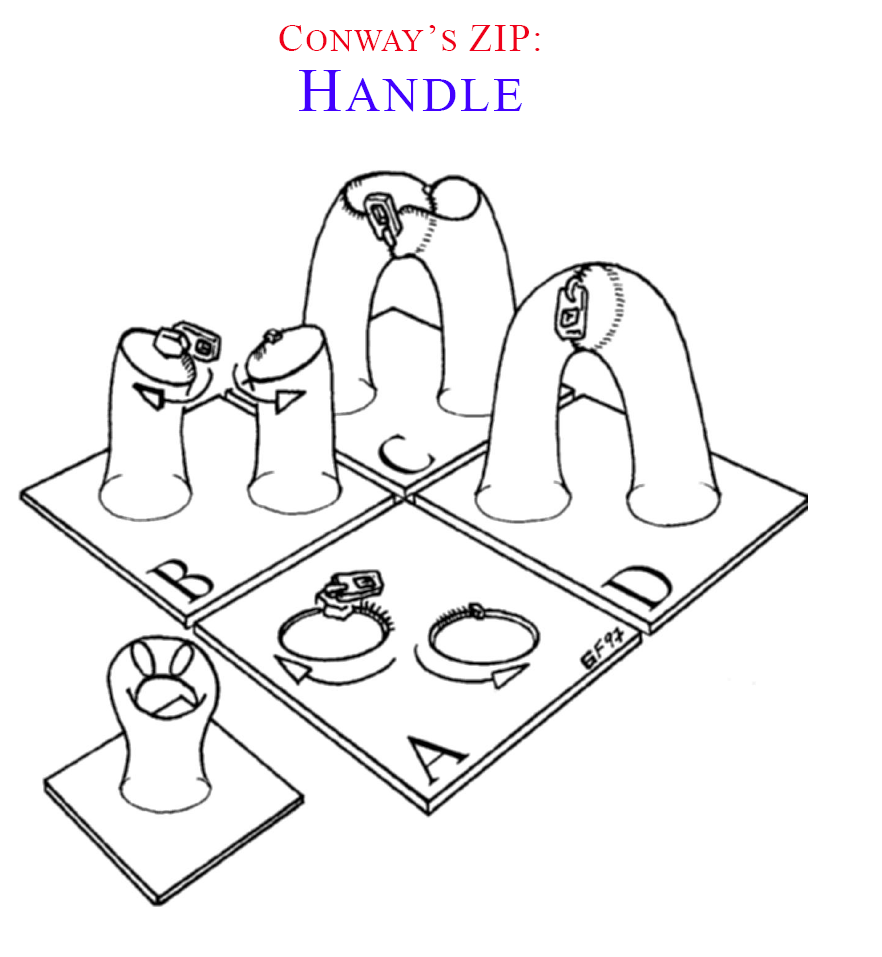 18
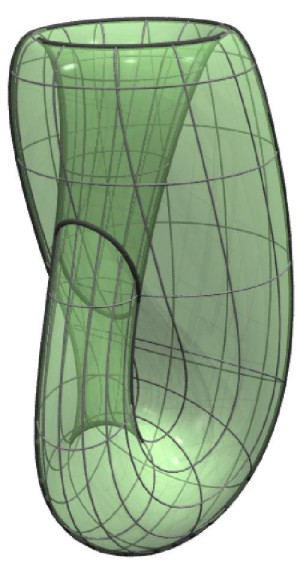 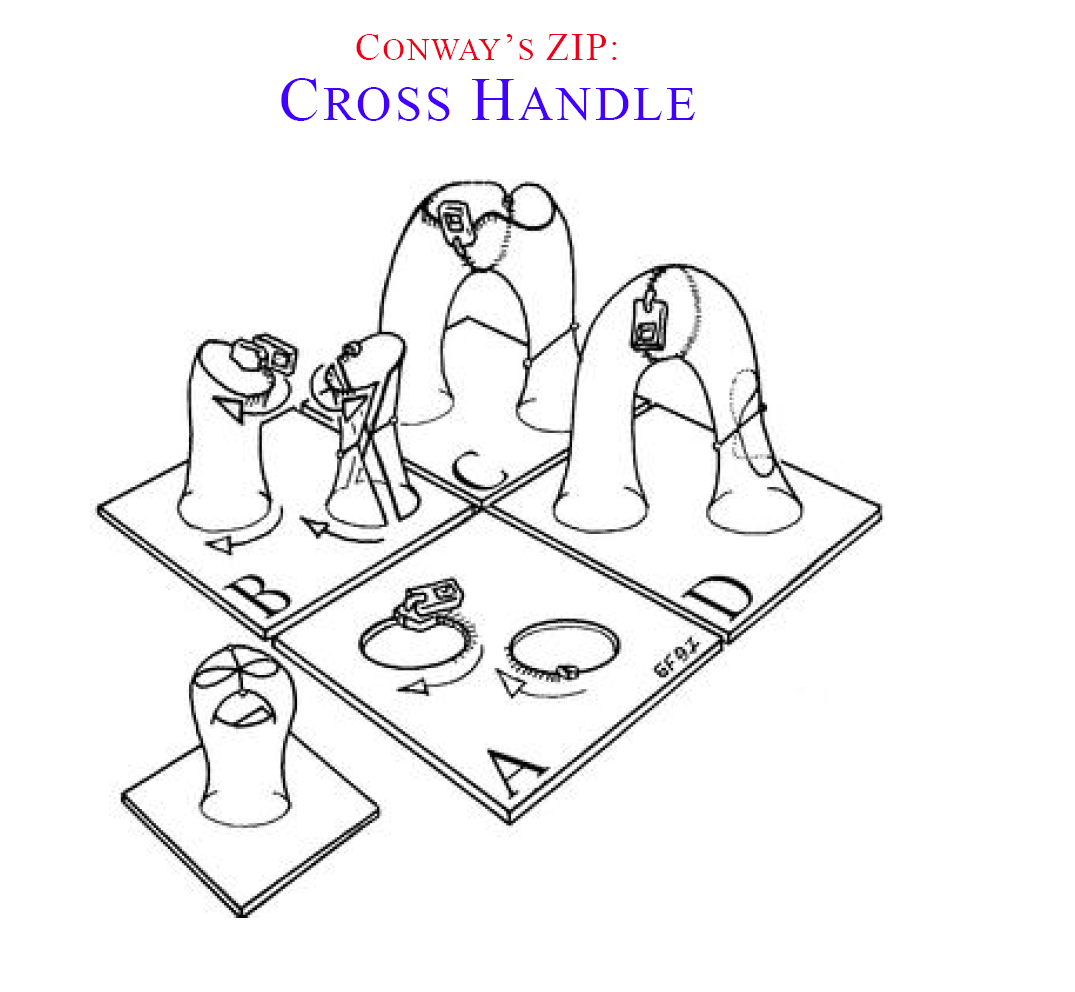 19
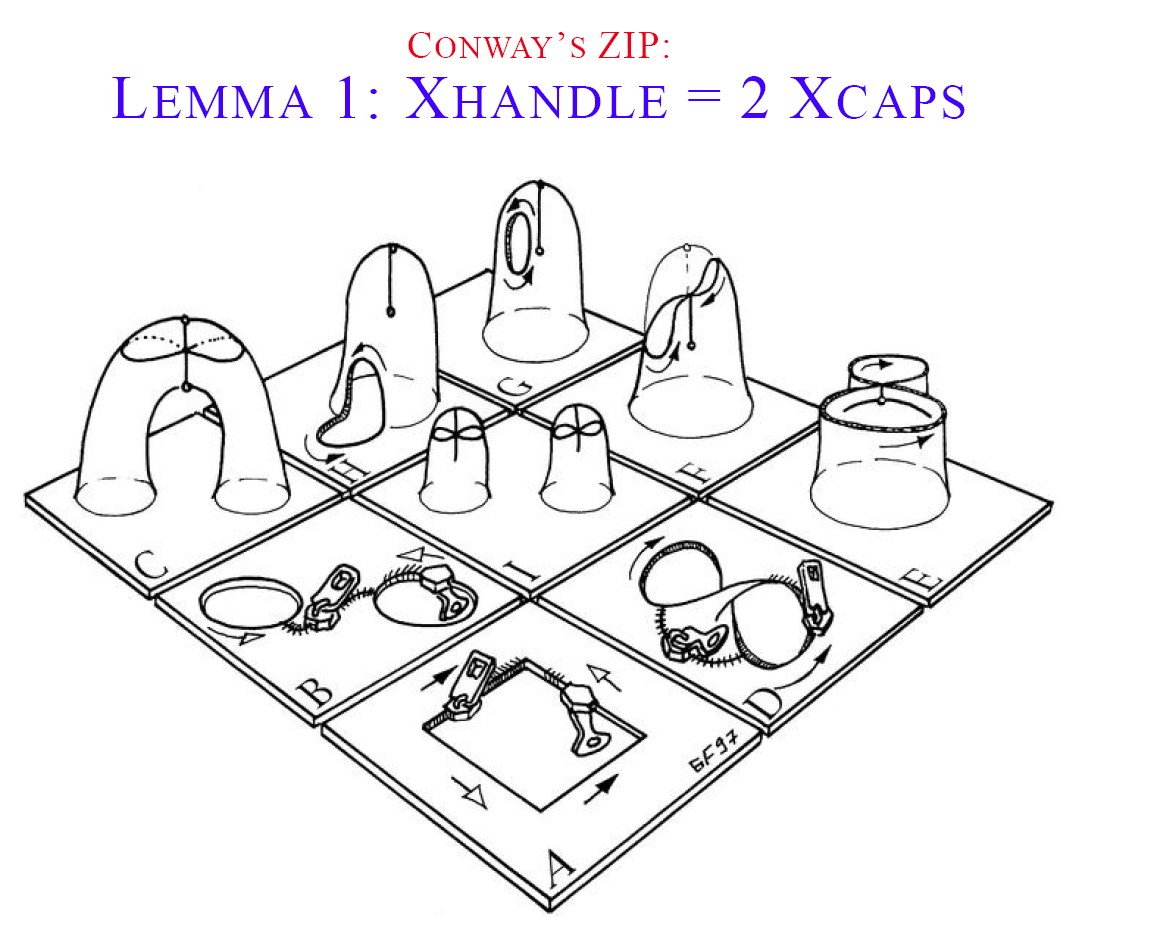 20
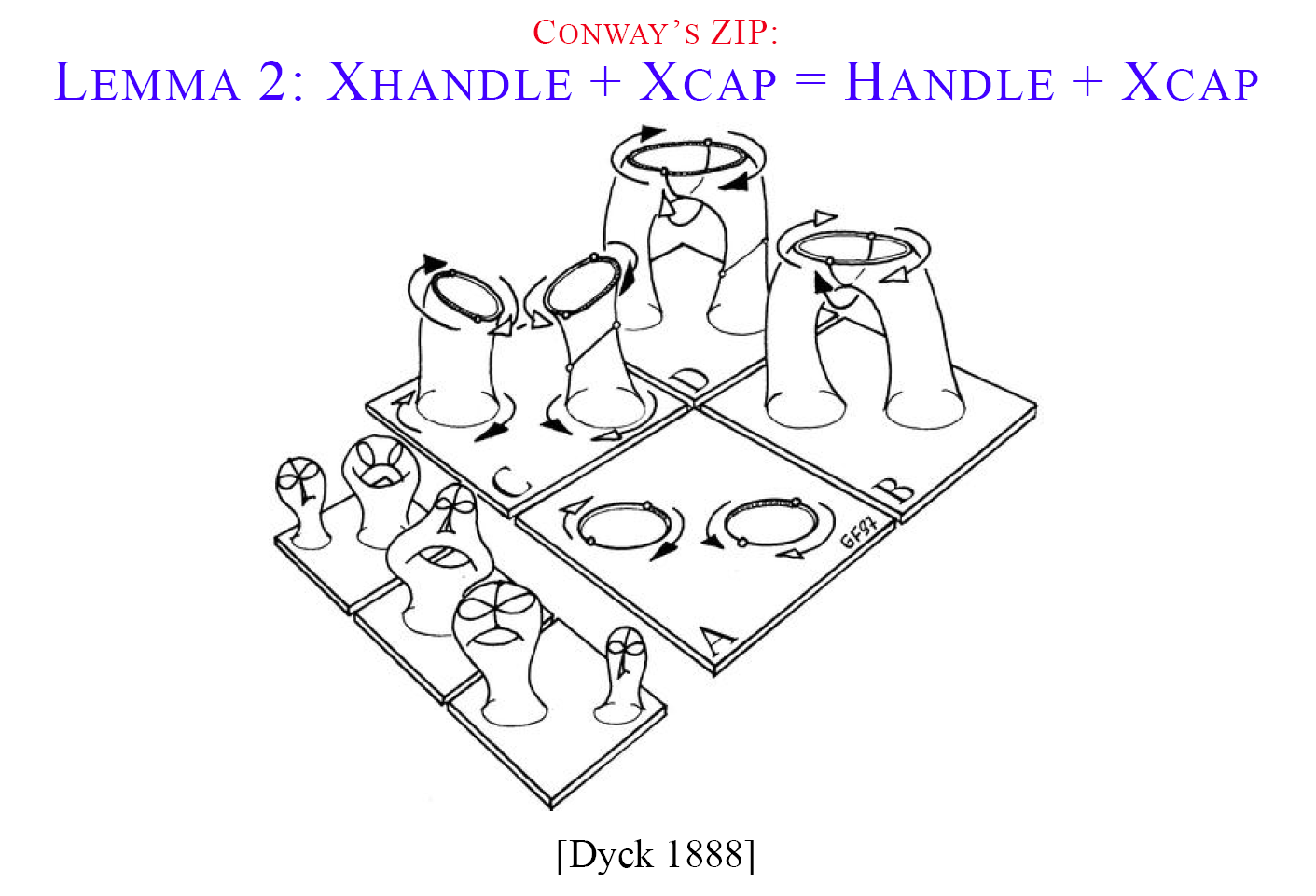 21
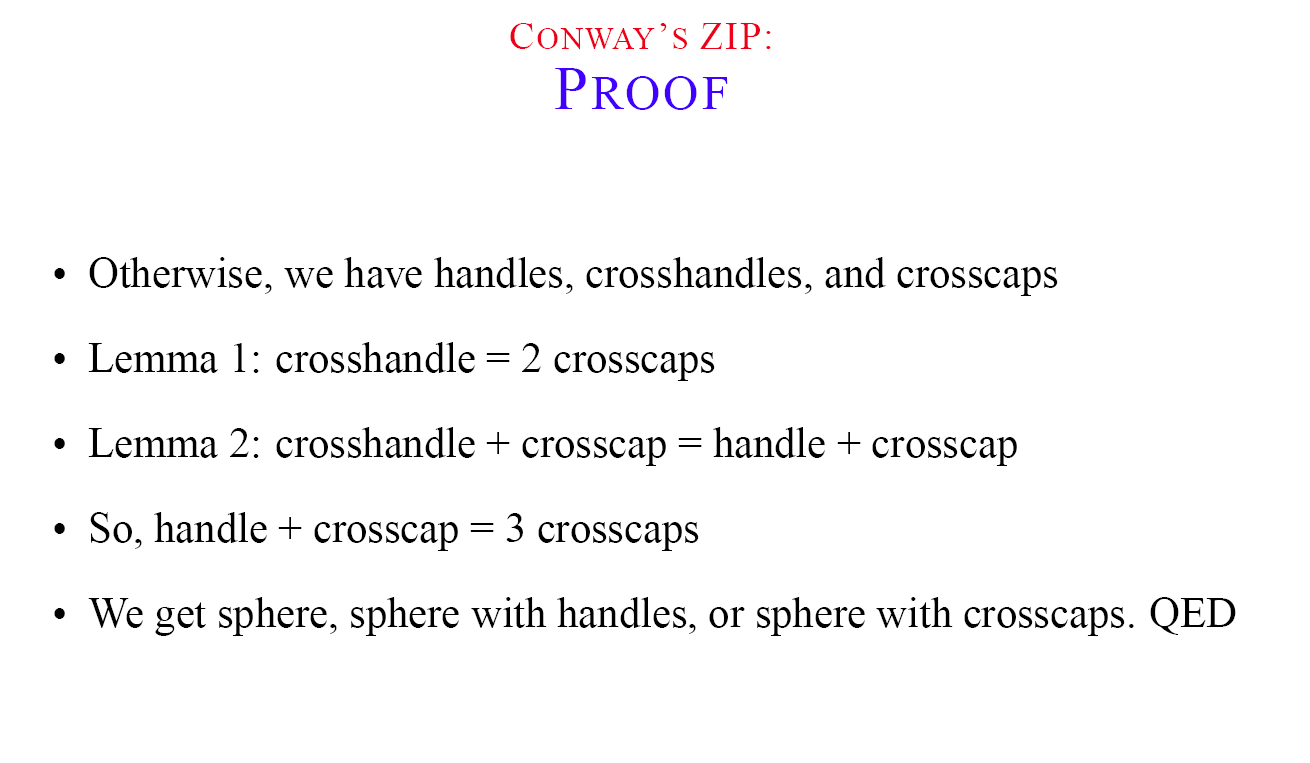 Manifolds w. boundary = the above, plus perforations
22
Spheres with handles and cross caps is all there is …
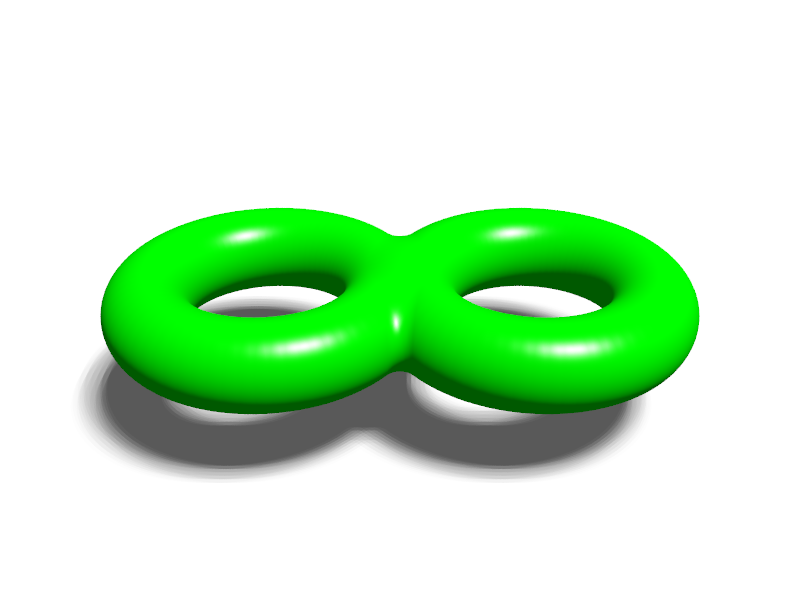 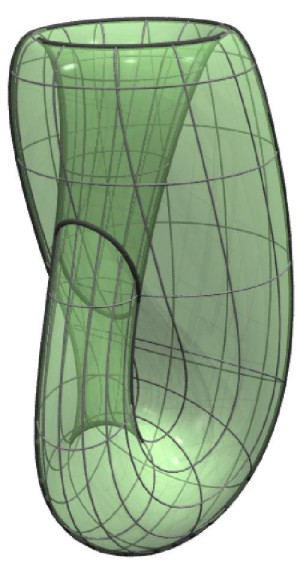 23